Муниципальное бюджетное дошкольное 
образовательное учреждение 
«Центр развития ребенка – Детский сад №89 


Городского округа «город Якутск»
Республика Саха Якутия
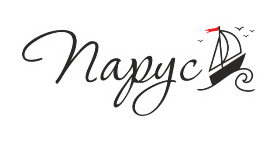 Территория игры
Предметно - игровая среда 
детского сада «Парус»
Предметно - игровая среда 
детского сада «Парус»
Одна из актуальнейших задач дошкольного образования – превратить современный детский	 сад в «территорию игры», где можно было бы эффективно решать задачи воспитания. В группе для проведения сюжетно-ролевых игр должна быть создана предметно-развивающая среда, которая наполнена всеми необходимыми игрушками и атрибутами.
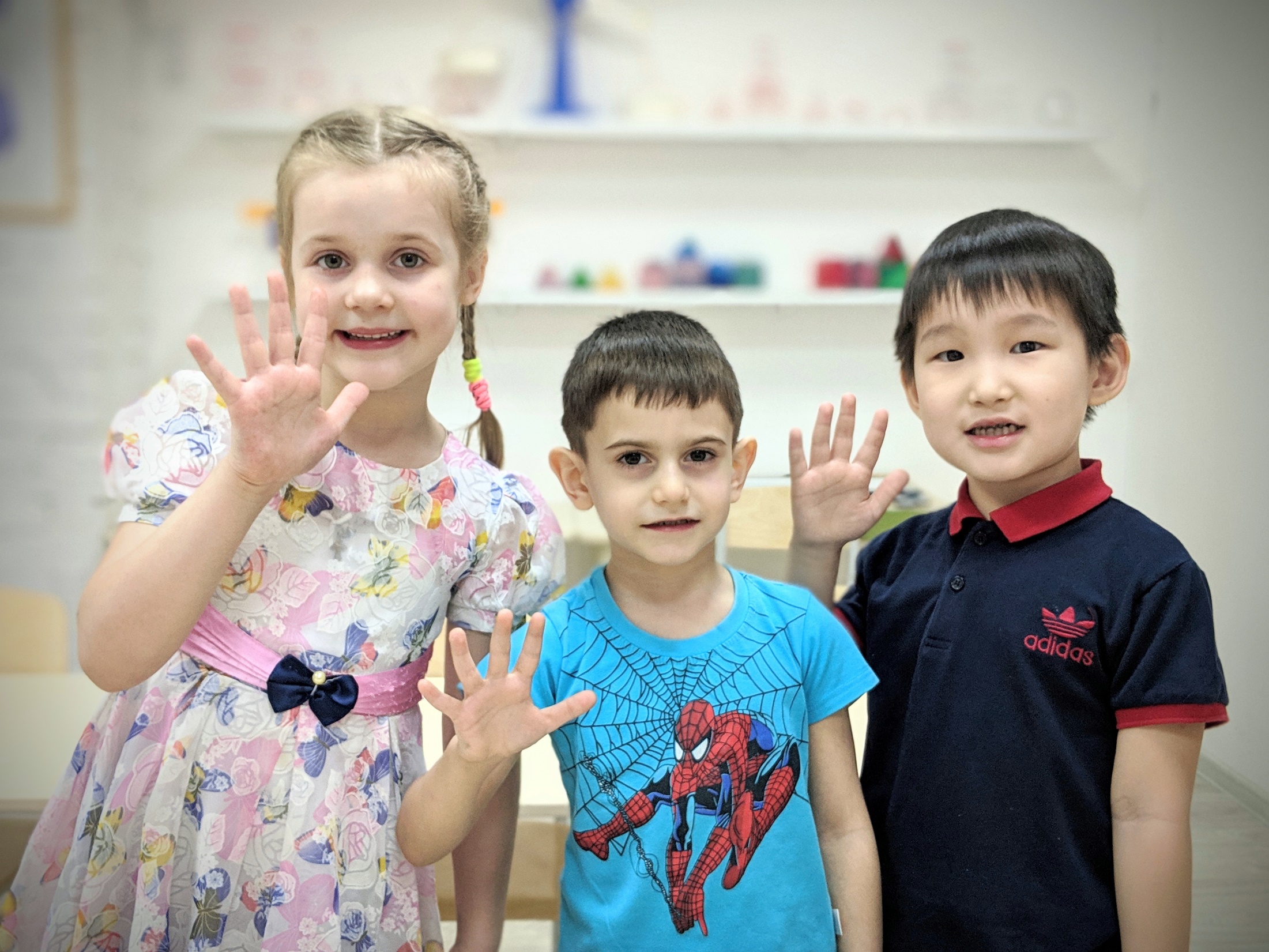 ТРЕБОВАНИЯ И УСЛОВИЯ 
ОРГАНИЗАЦИИ ПРЕДМЕТНО-ИГРОВОЙ СРЕДЫ
(Гладышева Н.Н., Чернова Л.В.)
•	Центр игры должен располагаться вблизи Центра конструирования, чтобы дети могли иметь возможность использовать постройки в игре;
•	в «Центре сюжетно-ролевой игры» могут использоваться разные виды игрушек: реалистические (воспроизводящие облик людей, животных, черты реальных предметов; например: плита, представляющая собой реальную копию настоящей плиты, у которой открывается духовка , поворачиваются вентили), прототипические (условно воспроизводящие детали предметов, например: плита, у которой лишь обозначены конфорки, духовка, вентили, с которыми нельзя манипулировать), предметы-заместители (практически не имеющие сходства с реальными вещами, но удобные для использования в условном значении);
ТРЕБОВАНИЯ И УСЛОВИЯ 
ОРГАНИЗАЦИИ ПРЕДМЕТНО-ИГРОВОЙ СРЕДЫ
(Гладышева Н.Н., Чернова Л.В.)
•	отказ от принципа зонирования игрового пространства, когда в определенном месте сконцентрировано все необходимое для определенной игры (например, «Больница», «Магазин»). Это сковывает инициативу, тормозит воображение детей – ему не нужно думать об определении замысла игры, выбирать способ его реализации. В результате в игре очень бедный сюжет, однообразие игровых действий, отсутствие у детей подлинного интереса к игре; 
•	продуманный подбор игрушек в зависимости от возраста, от уровня освоения игровых умений (например, до тех пор, пока дети не умет принимать роль, в игровых уголках не должно быть ролевых атрибутов, элементов костюмов. Их носят тогда, когда дети начинают проявлять интерес к принятию роли и обозначать его словом);
ТРЕБОВАНИЯ И УСЛОВИЯ 
ОРГАНИЗАЦИИ ПРЕДМЕТНО-ИГРОВОЙ СРЕДЫ
(Гладышева Н.Н., Чернова Л.В.)
•	создание такой творческой предметно-развивающей среды, которая может использоваться детьми: легкие переносные ширмы, полифункциональные атрибуты (например, белый халат может использоваться для игр «Больница», «Магазин», «Аптека»; рация – в играх «Банк», «Магазин», «Полиция», «Пожарные»);
•	игровые материалы должны располагаться на низких стеллажах, в пластмассовых емкостях, передвижных ящиках на колесах, вдвигающихся в нижние открытые ниши шкафов. Все материалы находятся в поле зрения, доступны детям;
•	наличие запаса дополнительного материала (коробок разного размера и формы, бечевок и т. п.) для изготовления недостающих по сюжету атрибутов;
ТРЕБОВАНИЯ И УСЛОВИЯ 
ОРГАНИЗАЦИИ ПРЕДМЕТНО-ИГРОВОЙ СРЕДЫ
(Гладышева Н.Н., Чернова Л.В.)
•	привлечение детей к оформлению игрового пространства (принести из дома различные предметы, используемые в качестве предметов-заместителей, совместно с родителями изготовление мягких игрушек для совместных игр или элементов костюмов, игрушек-самоделок). Подобные приемы развивают у детей инициативность и творчество, позволяют поддерживать интерес к игре длительное время;
•	своевременное изменение игровой среды. Если игровая среда статична и неизменна, то дети привыкают к постоянному набору игрового материала и не обращают на него внимания, следовательно, такое оснащение не оказывает развивающего эффекта.
Исходя из требований к организации предметно-игровой среды, изложенных в исследованиях Н.А. Коротковой, Н.Ф. Комаровой, С.Л. Новосёловой в нашем ДОУ педагогами ведется систематическая работа по оснащению групповых комнат игровым материалом, так и по ознакомлению детей с окружающим миром, которая в конечном итоге ведет к обогащению содержания детских игр.  В качестве примера приводим содержание игровой среды для организации сюжетно-ролевых игр в группах «Беби Лэнд», «Мичээр», «Аленький цветочек», «Колобок», «Сулусчаан», «Принцесса на горошине».
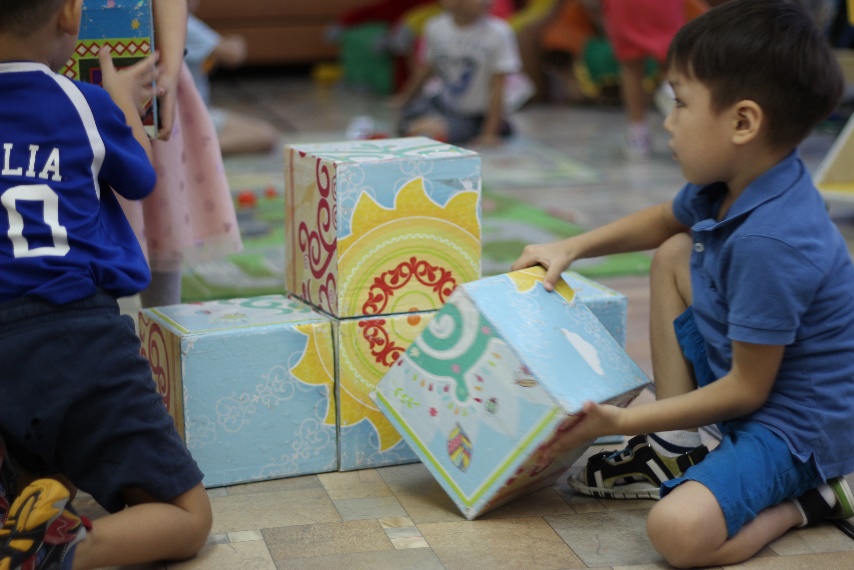 Банк
Игровые цели
•	Познакомиться с деятельностью банка: хранение и получение денег, обслуживание клиентов;
•	Звенит звонок, оповещающий об открытии (закрытии) банка;
•	Управляющий банком объявляет всем сотрудникам занять свои рабочие места;
•	Создать ситуацию / заблокирована карта, оплата коммунальных услуг, детского сада, получение денег через банкомат, оформить кредит /;
•	Кассир перечисляет и выдаёт деньги со счёта клиента, осуществляет обмен валюты, проверяет оформление чеков, наличие и подлинность подписей;
Банк
Игровые цели
•	Операционист принимает платёжные накладные, оформляет переводы, оказывает помощь клиенту, если он требует уточнения или справки
•	Клиенты пользуются услугами банка, занимают очередь, предъявляют свой паспорт
•	Желающие получить денежные кредиты для оформления ипотеки, открытия своего собственного дела, бизнеса обращаются к управляющему.
•	Охранник проходит по залу банка и оповещает присутствующих о том, что через 5 минут банк закрывается.
•	Создавать доброжелательные отношения, готовность помочь.
Банк
Игровые материалы
•	Банкомат, касса, таблички с указанием отделов, компьютер, ноутбук, сейф, телефон стационарный, телефон мобильный, калькулятор; 
•	Папка с документами /бланки для записей, ручки, печати, бланки/;
•	Рация игрушечная, бейджики сотрудников банка, костюм охранника, галстуки для сотрудников Банка;
•	Игровые денежные знаки, паспорта.
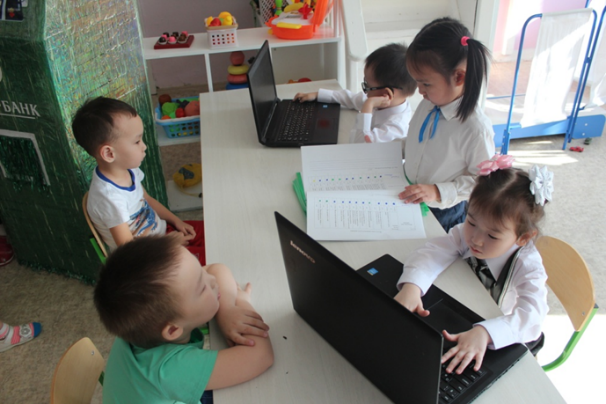 Банк
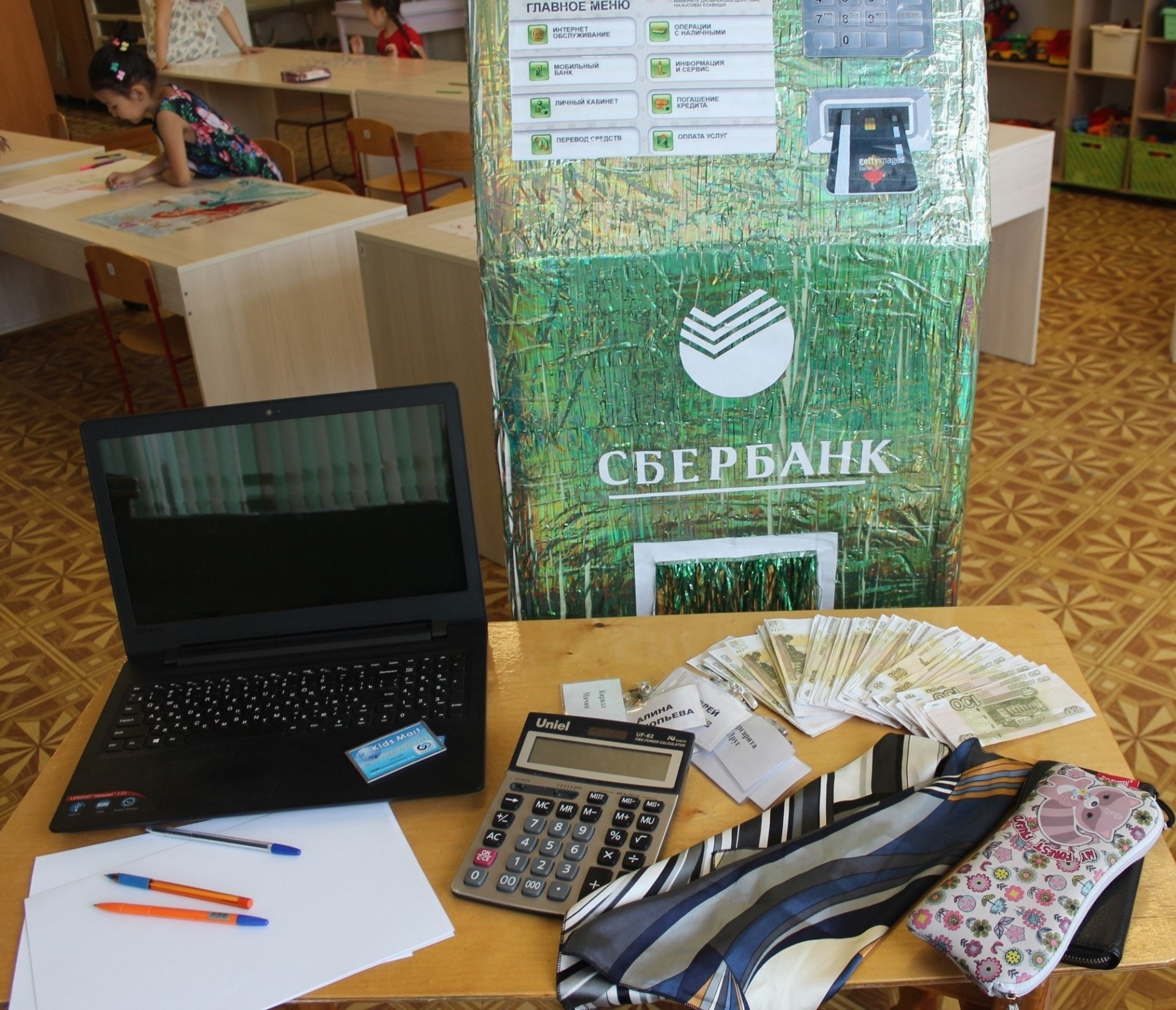 Больница (медицинский центр, аптека)
Игровые цели
•	Изготовить самодельные медицинские карты, листочки для рецептов, направления на уколы и прививки;
•	Главный врач принимает на работу специалистов, руководит всеми и проверяет их работу;
•	Врачи занимают свои кабинеты, одевают халаты, слушают жалобы и обследуют больных, выписывают рецепт;
•	Медсестра помогает врачу, вызывает больных, находит карточку;
•	Процедурная медсестра ставит инъекции, берет анализы, физиомедсестра проводит физиолечение, массажист делает массаж больному;
Больница (медицинский центр, аптека)
Игровые цели
•	Медрегистратор принимает звонки, выдаёт талоны и карточки в регистратуре, направляет пациентов к специалистам;
•	Фармацевты принимают рецепты, выдают лекарства, объясняют правила приема лекарств: капли, таблетки, уколы, мази;
•	Релаксация (проводится под музыку гимнастика);
•	Совещание «пятиминутка», консилиум врачей (главврач вызывает всех врачей, они обсуждают состояние здоровья больного, советуются какое лечение назначить);
•	Создавать доброжелательные отношения, готовность помочь больным.
Больница (медицинский центр, аптека)
Игровой материал
•	Белые халаты, шапочки для врачей, маски;
•	Ширма, кушетка;
•	Медицинские карты, листочки для рецептов, направления на уколы и прививки;
•	Фонендоскоп, пинцеты, шпатели, шприцы, бинты и др.;
•	Пустые флакончики, коробки из-под лекарственных средств.
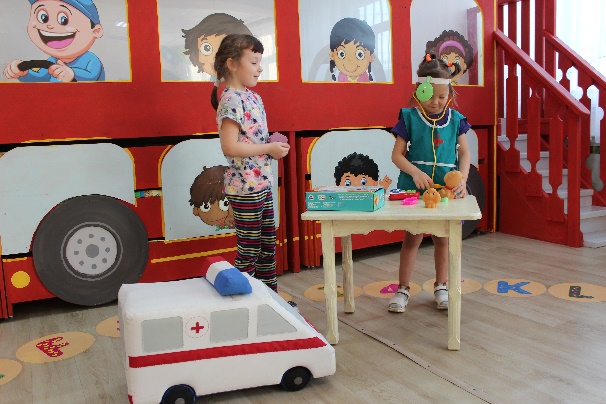 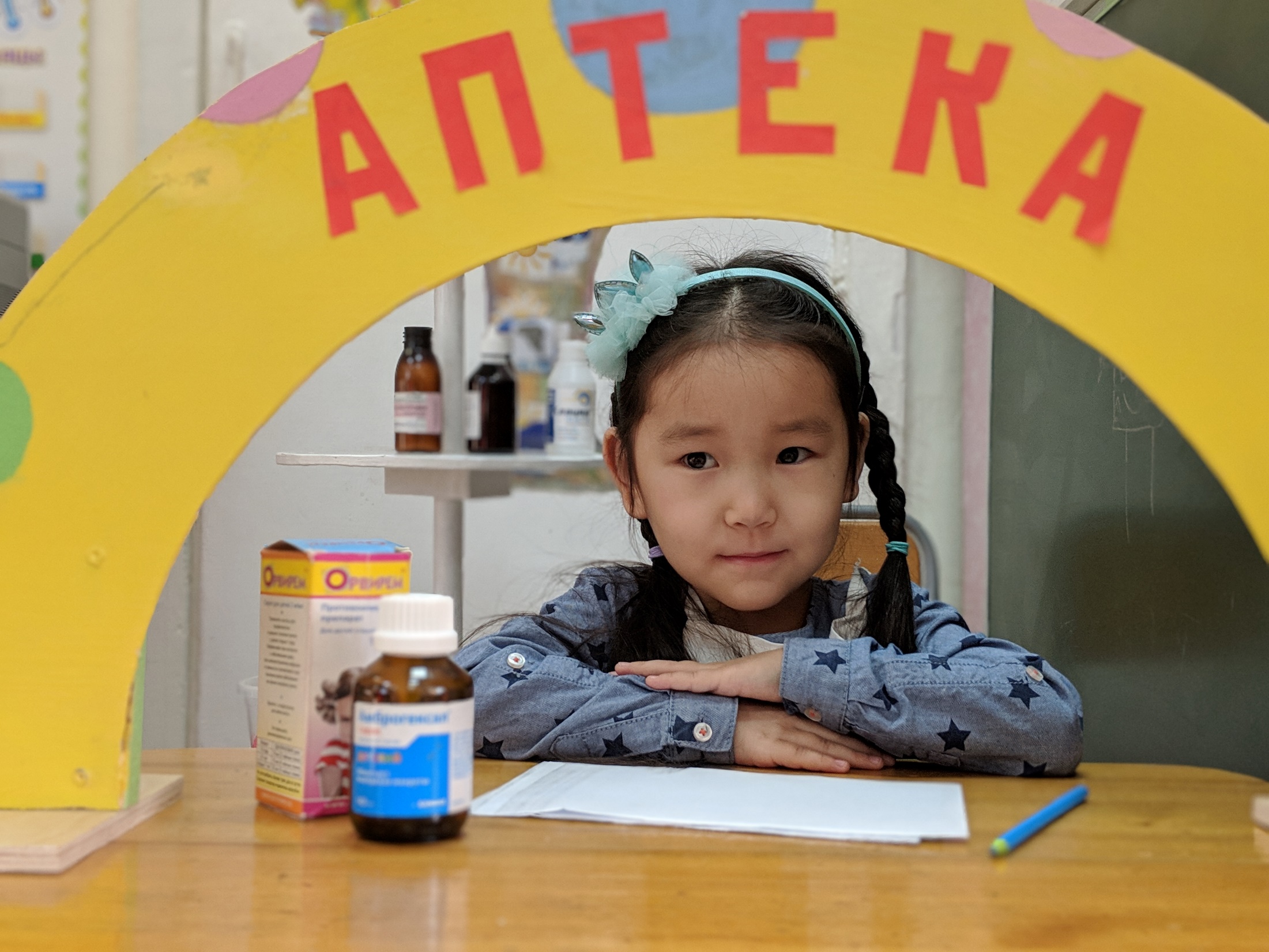 Больница (медицинский центр, аптека)
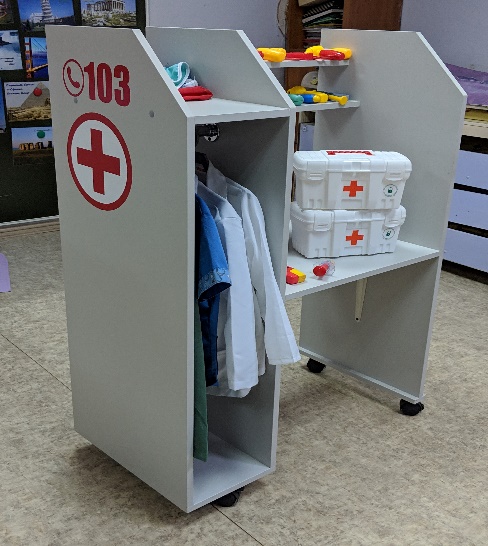 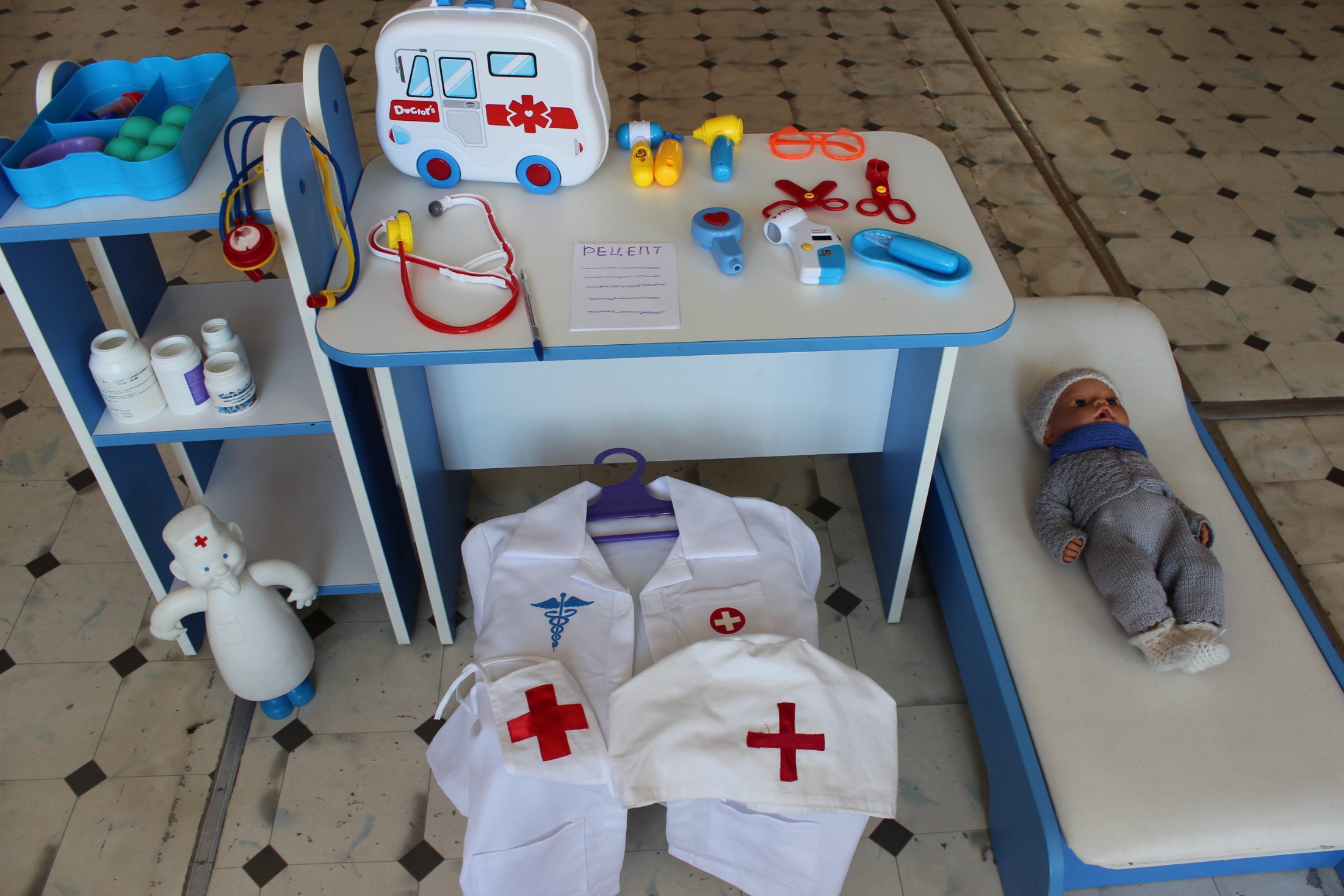 Больница (медицинский центр, аптека)
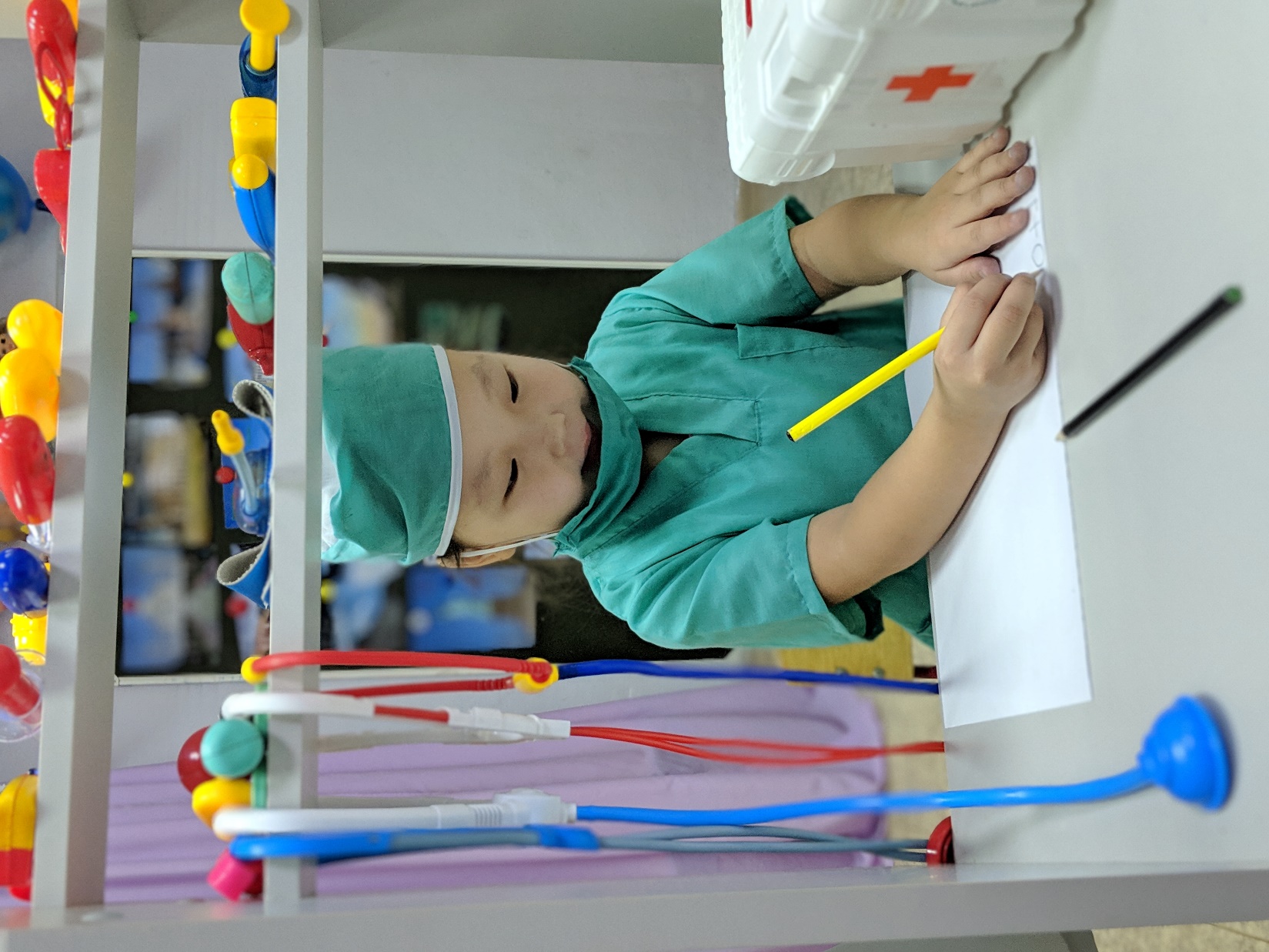 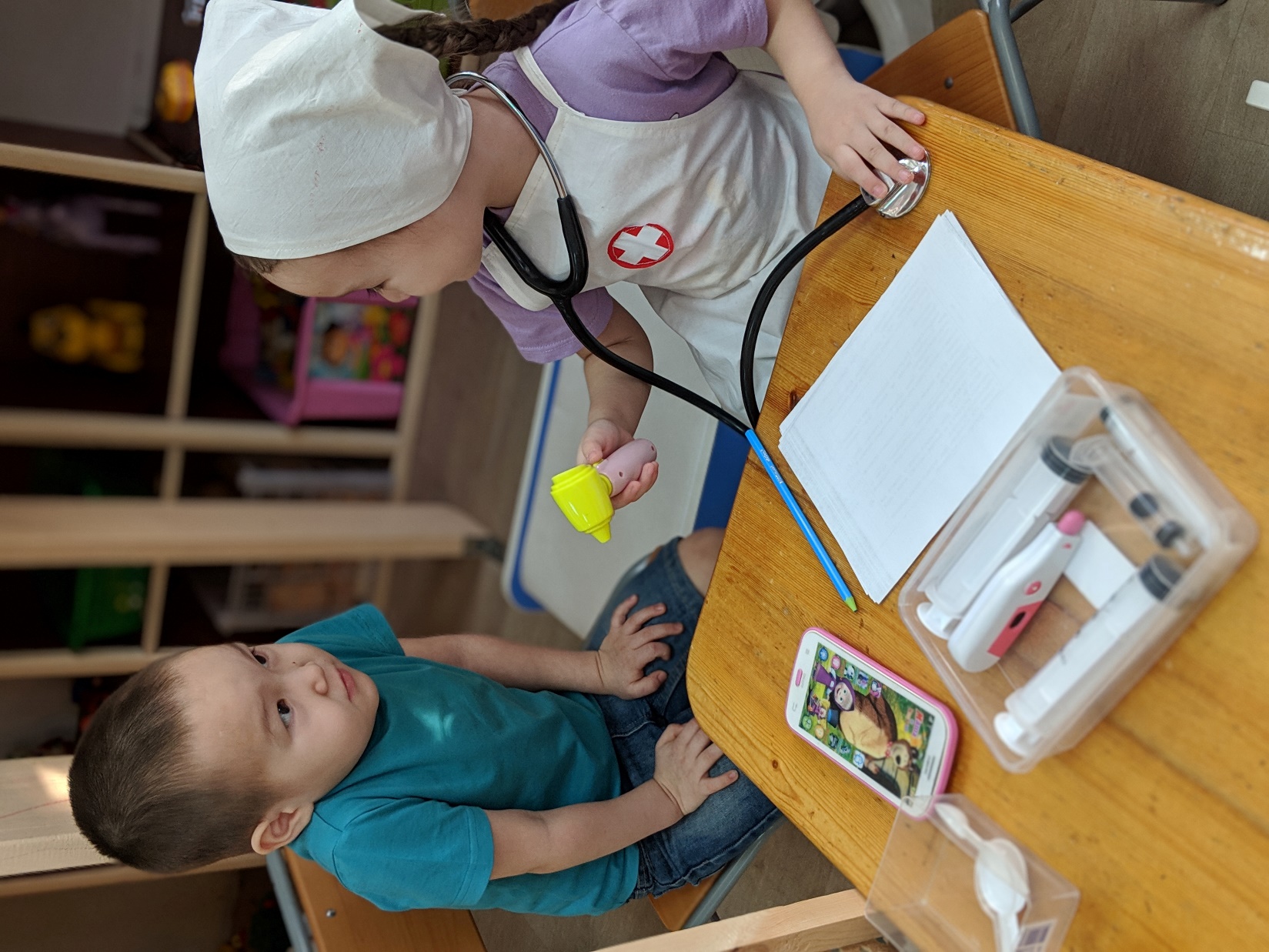 Полиция (сотрудник ГИБДД)
Игровые цели
•	Создать игровую ситуацию – полицейский защитник мирного населения; сложная дорожная ситуация – инспектор ГИБДД;
•	Удобно оборудовать место для расположения полицейского участка;
•	На происшествие приезжают полицейские;
•	Остановить водителя (преступника), нарушившего установленные государством законы;
•	Провести расследование дорожно-транспортного происшествия;
•	Выписать штраф, заполнить протокол о нарушении, лишить водительских прав;
Полиция (сотрудник ГИБДД)
Игровые цели
•	Провести беседу с водителями о правилах соблюдения дорожных правил;
•	Инспектор рассказывает пешеходам о запрещающих и предупреждающих дорожных знаках, помогает перейти через пешеходную дорожку ребенку;
•	Сотрудник полиции, участковый полиции проводит беседу с жильцами дома о правилах порядка в доме и общественных местах.
Полиция (сотрудник ГИБДД)
Игровой материал
•	Полицейская форма: фуражка, жилет сотрудника ГИБДД;
•	Телефон, рация, пистолет, свисток, жезл, «удостоверение», фотоаппарат, папка с документами для полицейского;
•	Дорожные знаки, светофор.
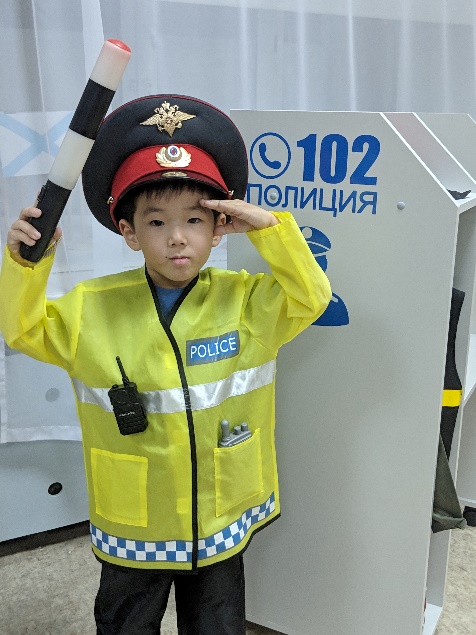 Полиция (сотрудник ГИБДД)
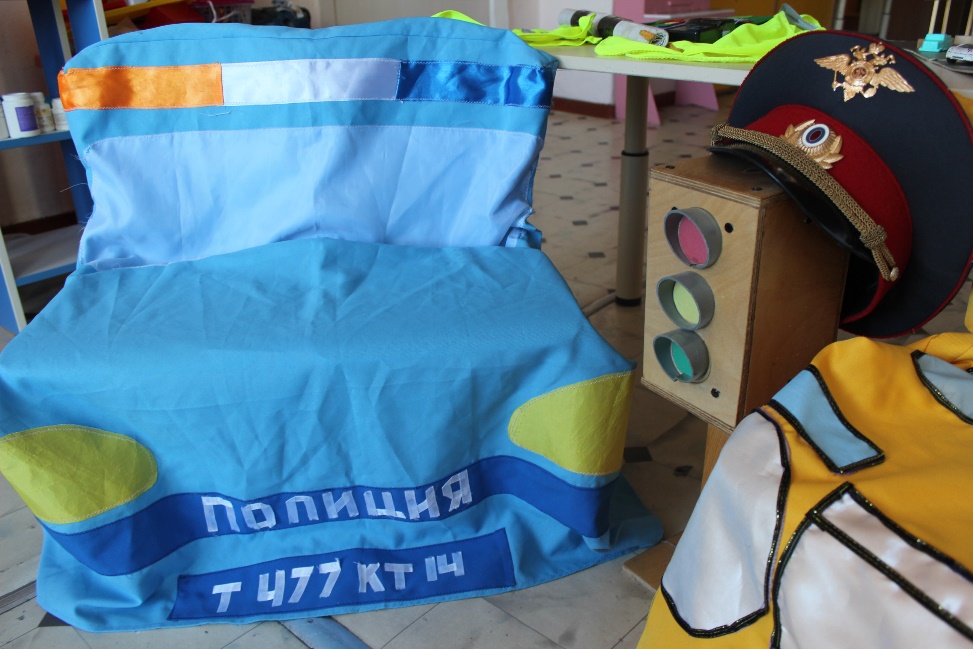 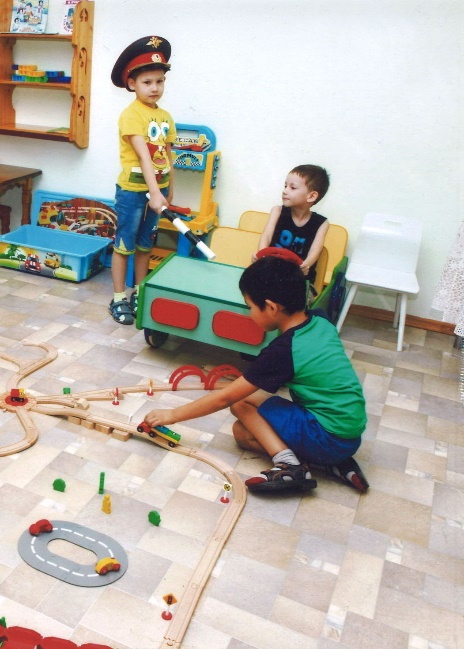 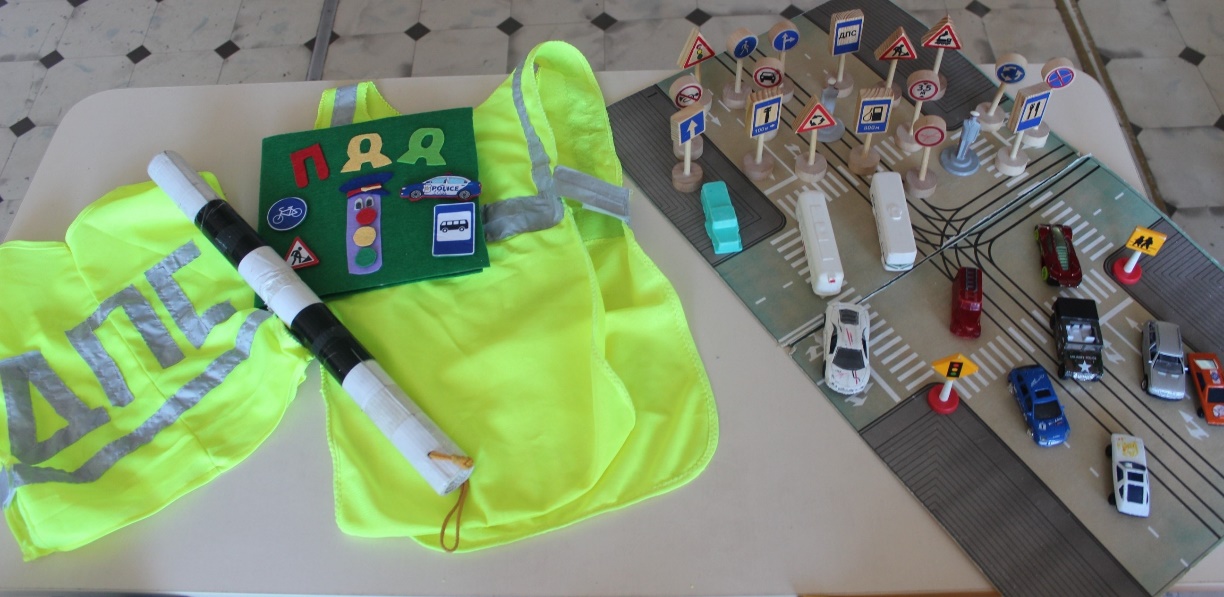 Магазин продуктовый (супермаркет)
Игровые цели
•	Изучить особенности функционирование продуктового магазина;
•	Подготовить рабочие места сотрудников (прилавки, муляжи продуктов, одежды);
•	Изготовить деньги для покупателей и кассиров, фото работников на бейджики;
•	Нарисовать рекламу об открытии нового магазина (супермаркета);
•	Покупатели выбирают товар, консультируются с сотрудниками;
•	Продавцы обслуживают покупателей, консультируют по качеству и ассортименту товара;
Магазин продуктовый (супермаркет)
Игровые цели
•	Кассиры пробивают покупки, берут деньги;
•	Грузчик магазина заносит товар со склада, размещает на полке;
•	Охранник следит за порядком, пользуется рацией;
•	Сотрудники магазина и покупатели соблюдают правила поведения в общественных местах;
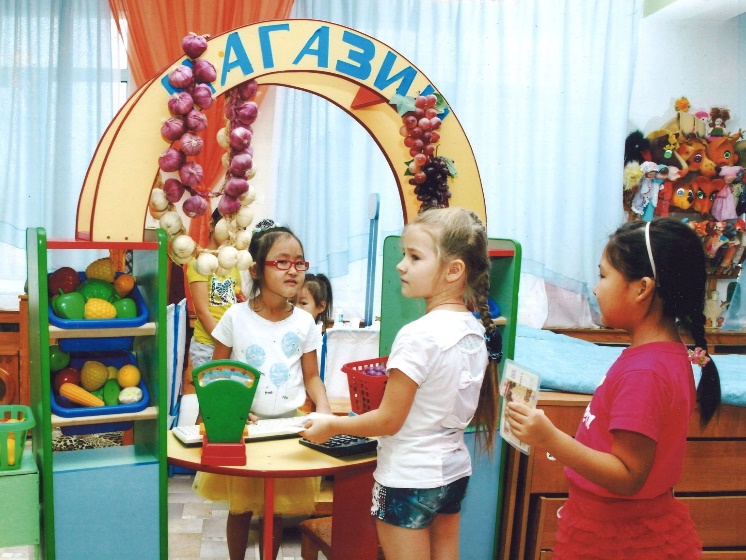 Магазин продуктовый (супермаркет)
Игровой материал
•	Муляжи овощей и фруктов, макаронные изделия, молочные продукты, кондитерские изделия и т.д.;
•	Касса, прилавок, корзины, тележки, весы, указатели названия отделов;
•	Деньги, кошельки, чеки, корзины, тележки, рация, указатели названия отделов;
•	Спецодежда для продавцов, кассиров, менеджеров, охранника, рация.
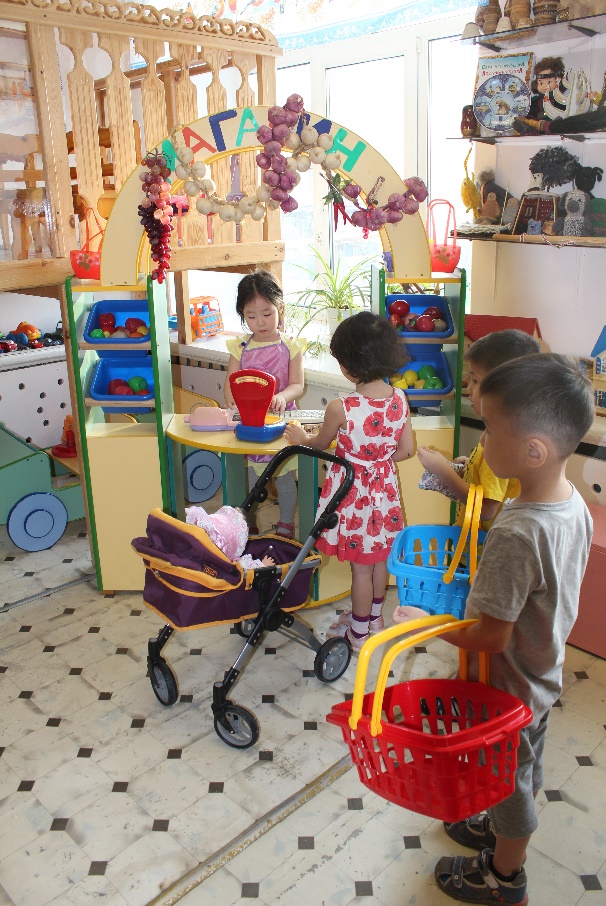 Магазин продуктовый (супермаркет)
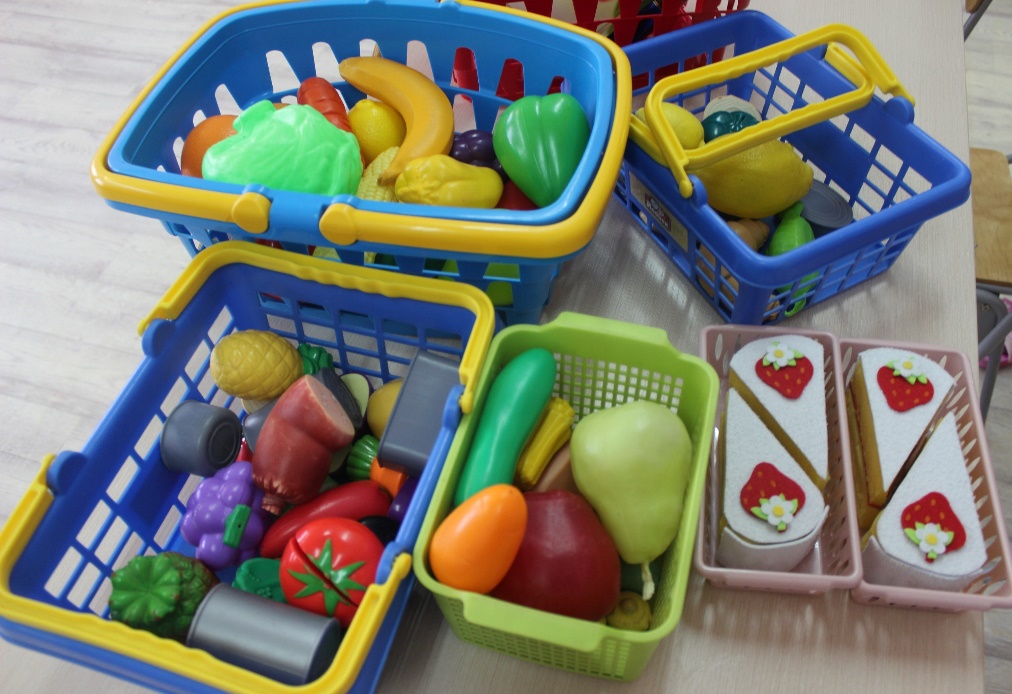 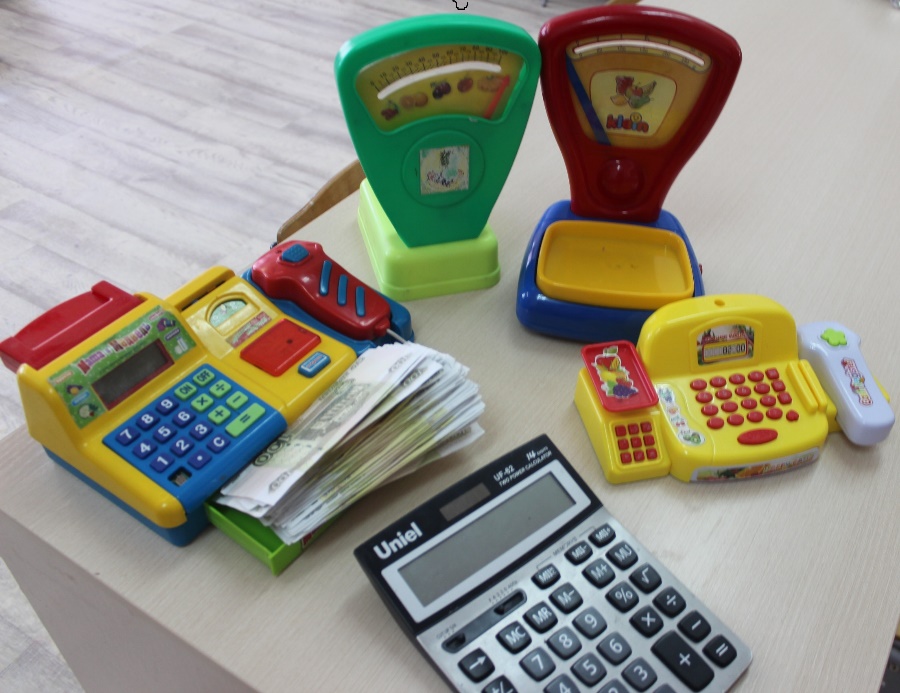 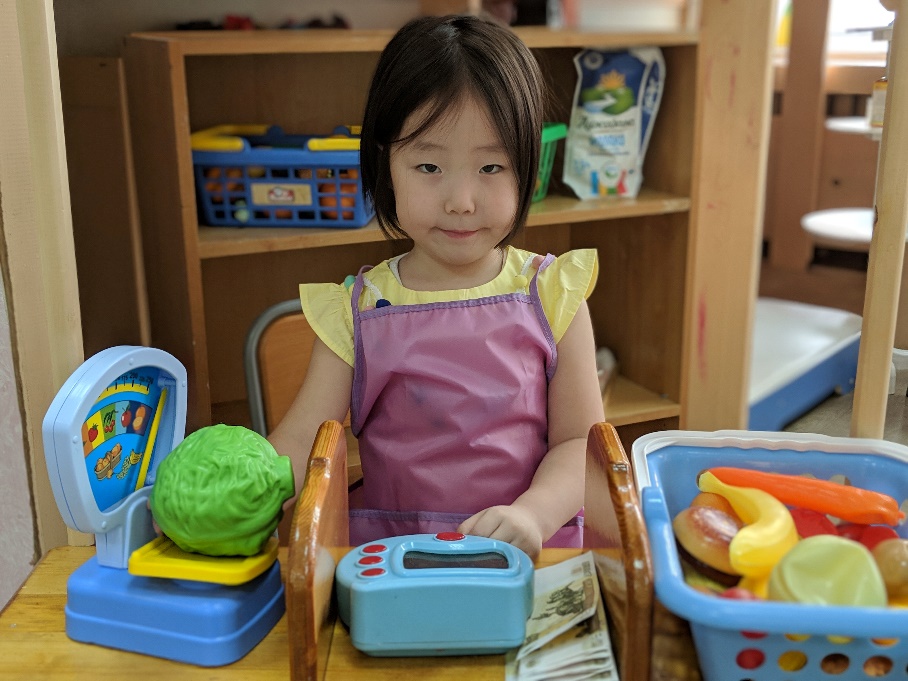 Морское путешествие (моряки)
Игровые цели
•	изучить карту морского путешествия ;
•	познакомить с морской терминологией: «поднять якорь», «полный вперёд»;
•	использовать спасательный круг при спасении утопающего;
•	углублять знания о морских обитателях: рыбы, акулы, киты, крабы, морские черепахи;
•	умение использовать компас, бинокль, управлять штурвалом;
•	соблюдать культуру поведения, взаимоотношения между детьми в процессе игры.
Морское путешествие (моряки)
Игровой материал
•	Мачта с флажками, стойка со штурвалом; 
•	Якорь, карта морского пути, бинокль, спасательный круг, рация;
•	Фуражка капитана, бескозырки и воротники моряков; гюйс – воротники; 
•	Удочки с рыбками, игрушечные рыбки, сети, ящик для рыбы.
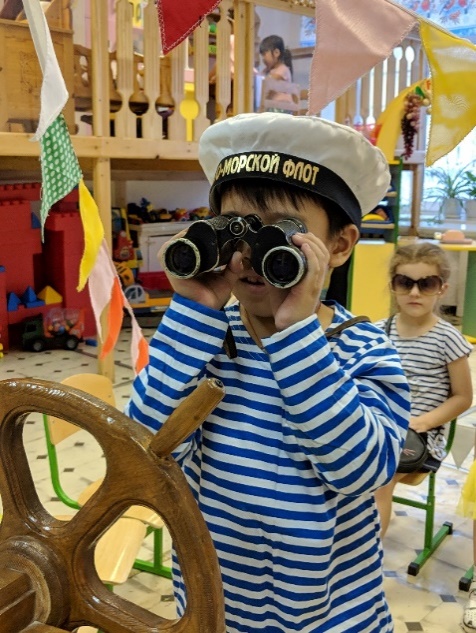 Морское путешествие (моряки)
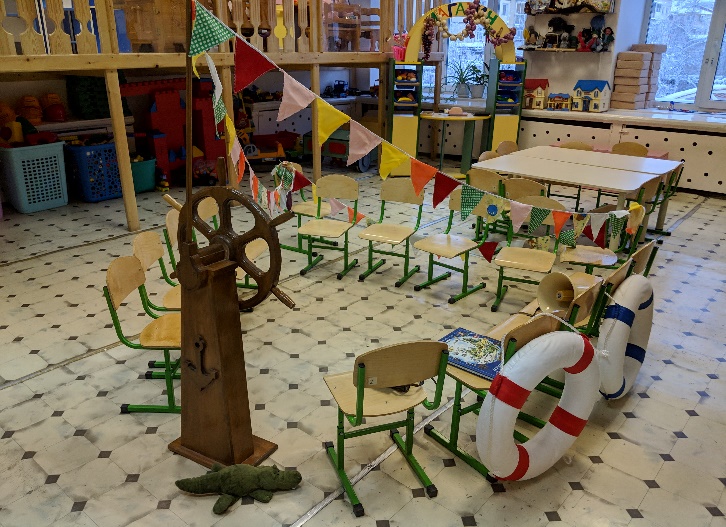 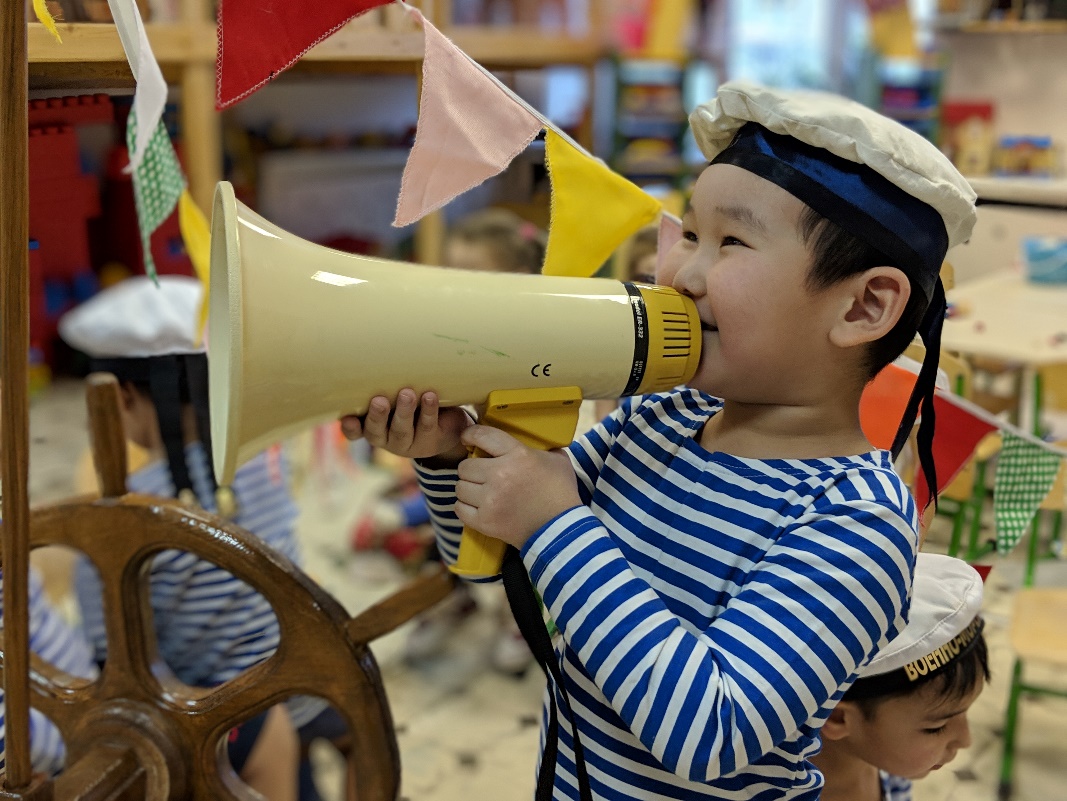 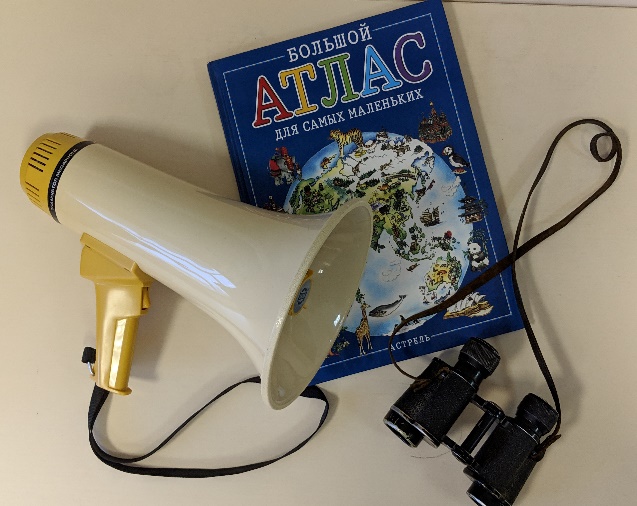 Парикмахерская (салон красоты)
Игровые цели
•	Изготовление рекламы об открытии салона красоты и талонов «запись к мастеру» ;
•	Мастера салона проходят на свои рабочие места;
•	Администратор принимает звонки, предлагает посмотреть журналы, выпить чашечку чая или кофе на выбор;
•	Клиенты проходят в зал ожидания;
•	Мастера предоставляют свои услуги клиентам (подстригают, красят волосы, делают причёску, укладку волос, ухаживают за ногтями, делают макияж);
Парикмахерская (салон красоты)
Игровые цели
•	Кассир принимает плату за услуги, сдаёт сдачу, записывает в журнал информацию об услуге;
•	Уборщик помещения убирает зал, моет, подметает, меняет полотенца, моет инструменты;
•	Сотрудники салона и клиенты соблюдают культуру поведения в общественном месте;
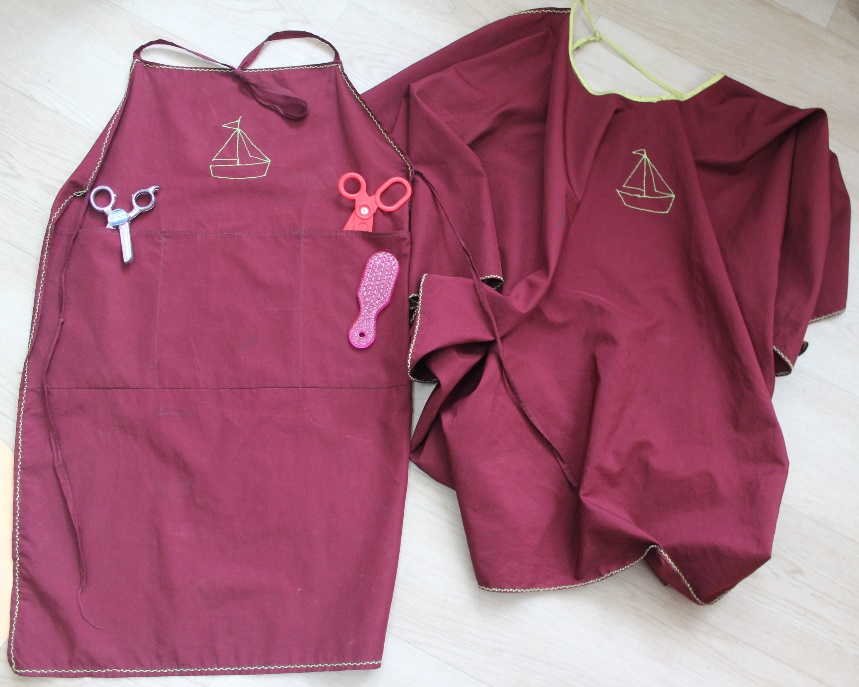 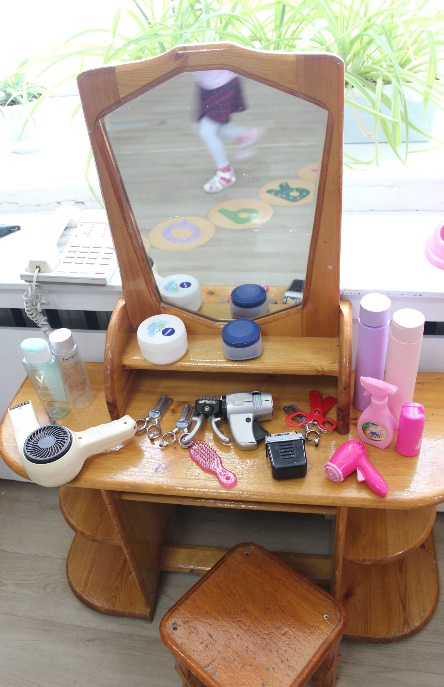 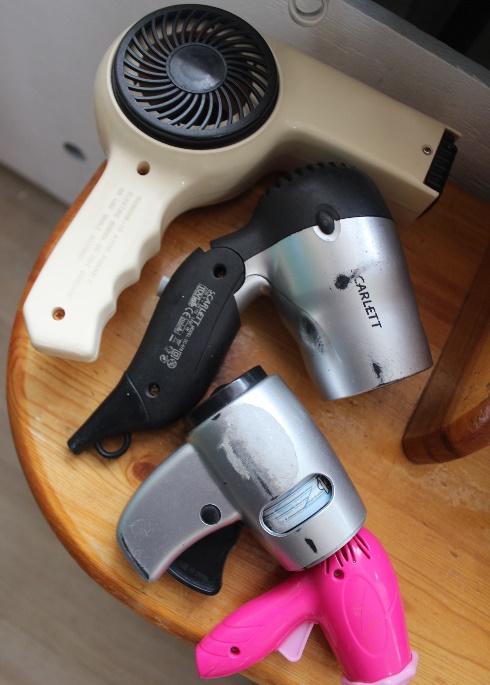 Парикмахерская (салон красоты)
Игровой материал
•	Халат для парикмахера, накидка для клиента, полотенца;
•	Трюмо, зеркало;
•	Инструменты парикмахера – расчёски, щетки, заколки, ножницы, фен, флаконы с кондиционерами, шампунями для волос;
•	Косметика для лица, лаки для ногтей, средства для волос
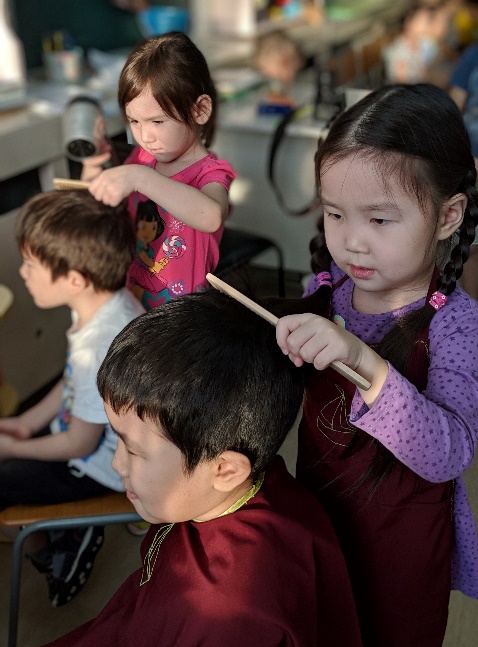 Пожарные (Служба спасения или МЧС)
Игровые цели
•	Ознакомиться с первичными средствами пожаротушения и как вызвать пожарных;
•	Закрепить знания домашнего адреса, номер телефона пожарной службы;
•	Пожарные проходят в пожарную часть, проверяют средства пожаротушения, надевают спецодежду;
•	Диспетчер дежурит в диспетчерской, делает записи в журнале;
•	Водитель пожарной машины – в гараж пожарной части, складывает инструменты в машину;
Пожарные (Служба спасения или МЧС)
Игровые цели
•	Прохожие звонят диспетчеру, сообщают о пожаре;
•	Пожарные действуют: надевают спецодежду, с помощью средств пожаротушения борются с огнем;
•	Выполнять и знать правила пожарной безопасности;
•	Инспектор пожарной охраны проверяет пожарный щит, рассказывает детям о правилах пожарной безопасности.
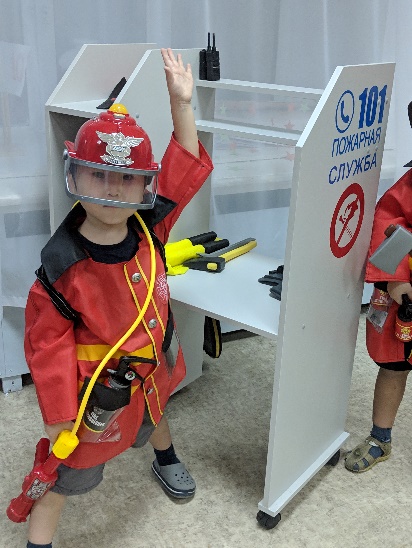 Пожарные (Служба спасения или МЧС)
Игровой материал
•	Спецодежда: плащ, жилеты, ремни, каски, резиновые сапоги, рукавицы;
•	Пожарная машина, рация; 
•	Набор подручных средств для тушения пожара - детский огнетушитель, топоры, детские ведёрки, лопатки, шланг от пылесоса, пожарный щит
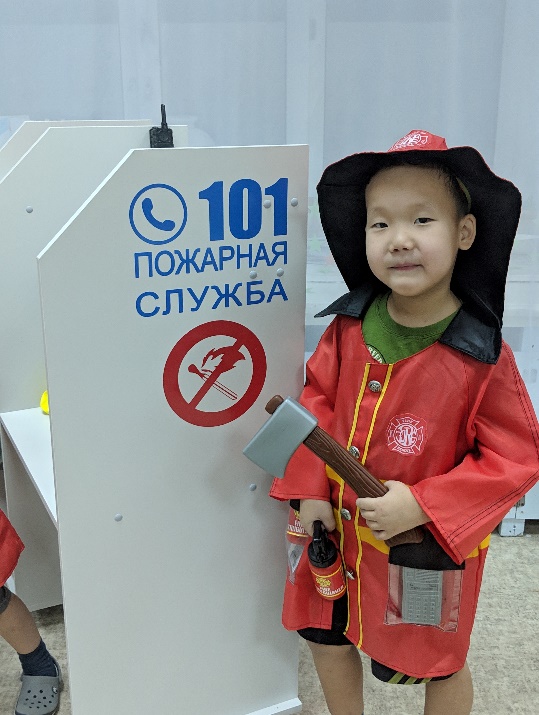 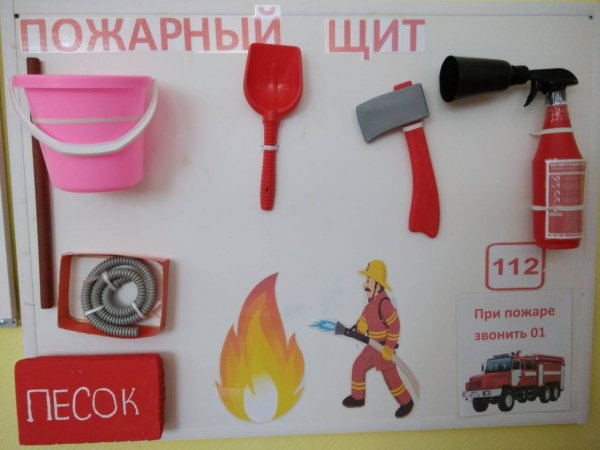 Почта
Игровые цели
•	Изучить почтовые услуги;
•	Создать рекламу об открытии нового почтового отделения;
•	Клиенты занимают очередь, покупают газеты, отправляют посылку, бандероль;
•	Оператор принимает посылки, телеграммы, письма
•	Почтальон разносит письма, телеграммы, опускает корреспонденцию в почтовый ящик;
•	Сортировщик сортирует письма, телеграммы, газеты, журналы;
Почта
Игровые цели
•	Начальник почты проверяет, все ли работники на месте, контролирует работу почтальона;
•	Работники почты и клиенты соблюдают правила поведения в общественном месте: разговаривают вежливо, занимают очередь;
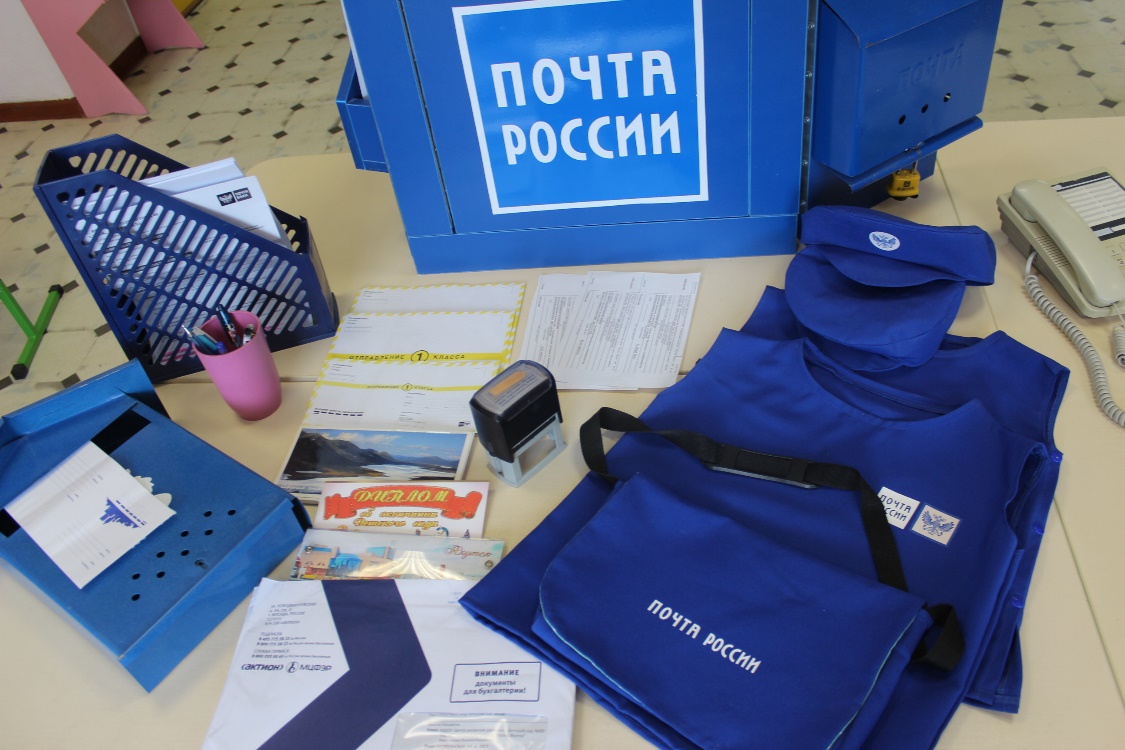 Почта
Игровой материал
•	 Кепка почтальона, сумка почтальона;
•	Почтовый ящик из коробки, весы, карандаш для записей, почтовый штамп, весы с логотипом «Почта России»;
•	Газеты, письма, журналы, открытки, письма, посылочки из коробок, конверты бумажные, конверты пластиковые.
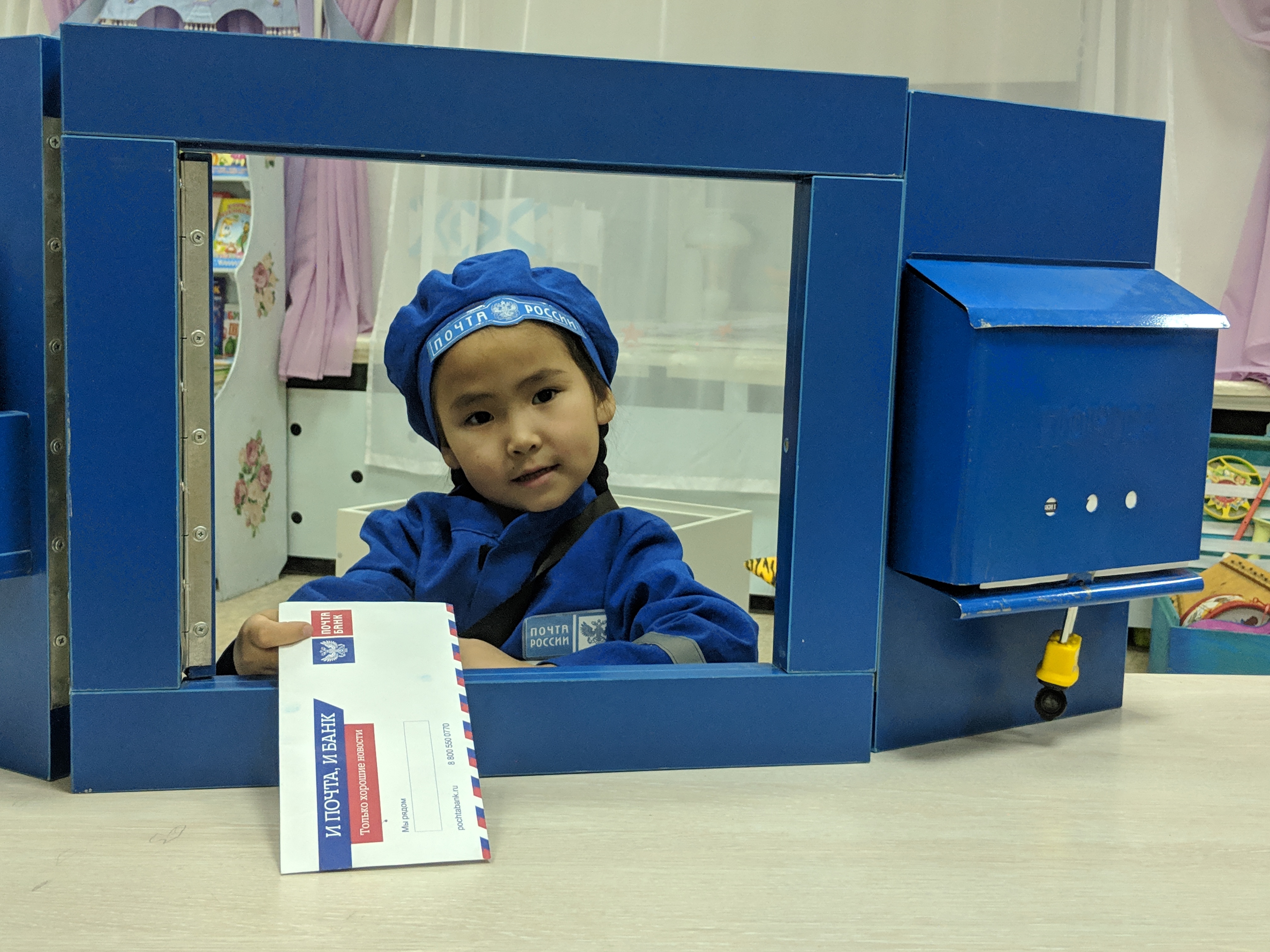 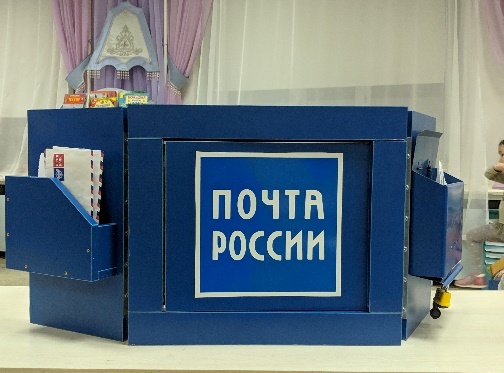 Дом - семья
Игровые цели
•	Углублять общие представления о семье, о ее членах, знать,  что в семье все заботятся и любят друг друга;
•	Обыгрывать быт семьи («На кухне», «Уборка», «Мамины помощники» и др.);
•	Создавать различные проблемные ситуации: «Когда мамы и папы нет дома» (забота о младших, выполнение посильной домашней работы);
•	«К нам гости пришли» (правила приёма гостей, поведение в гостях и др.);
•	Прививать заботливость, внимание.
Дом - семья
Игровой материал
•	Мебель, атрибуты для оборудования домика, игрушечная коляска, сумки, различные предметы – заместители.
•	Куклы, игрушечная посуда, постельные принадлежности (для кукол) бытовая техника, цифровая техника
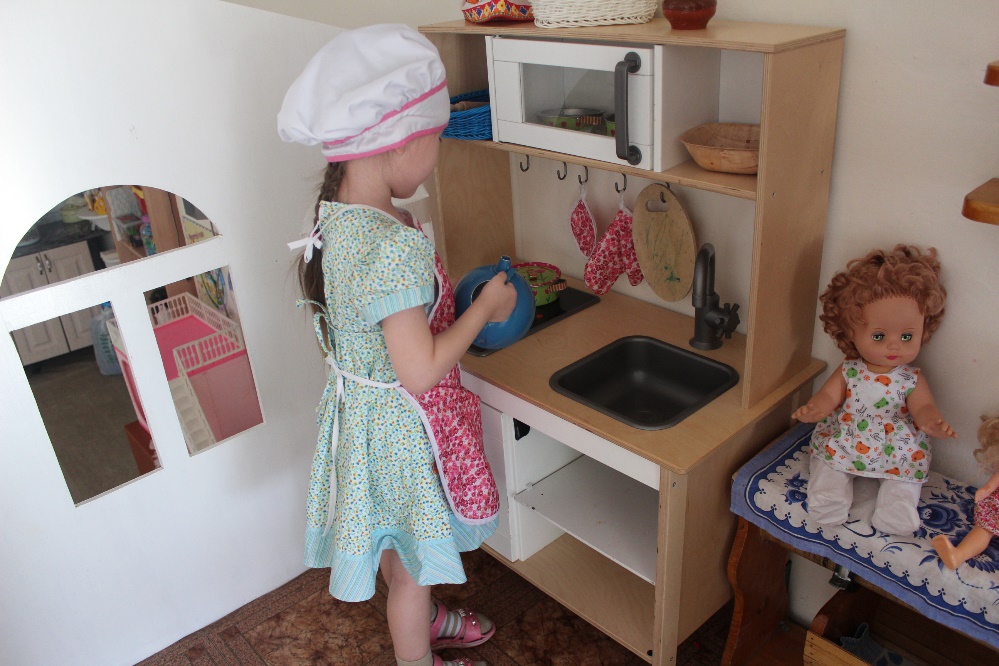 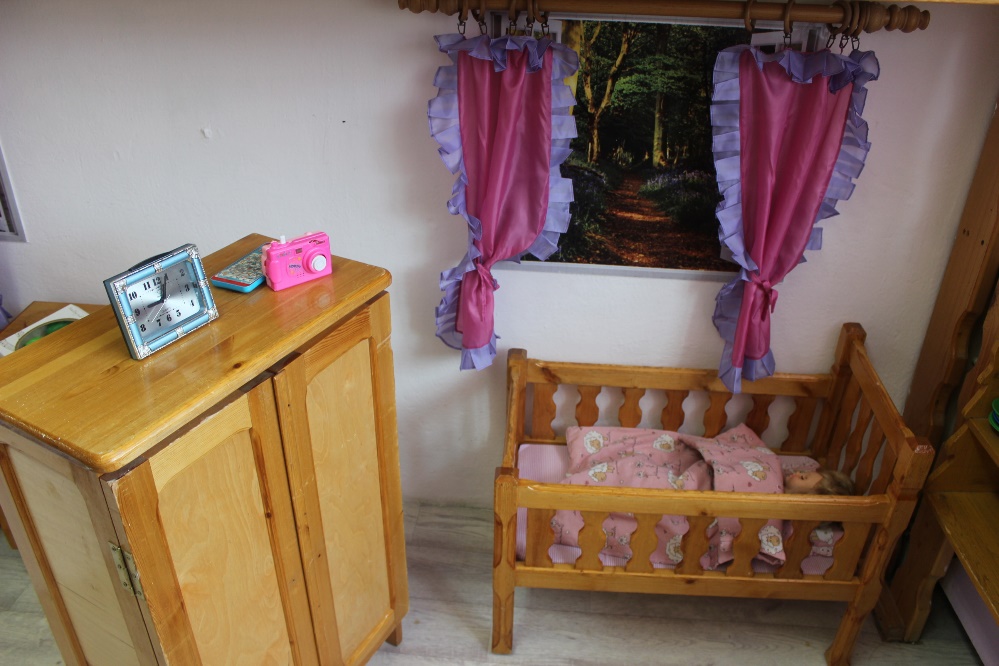 Дом - семья
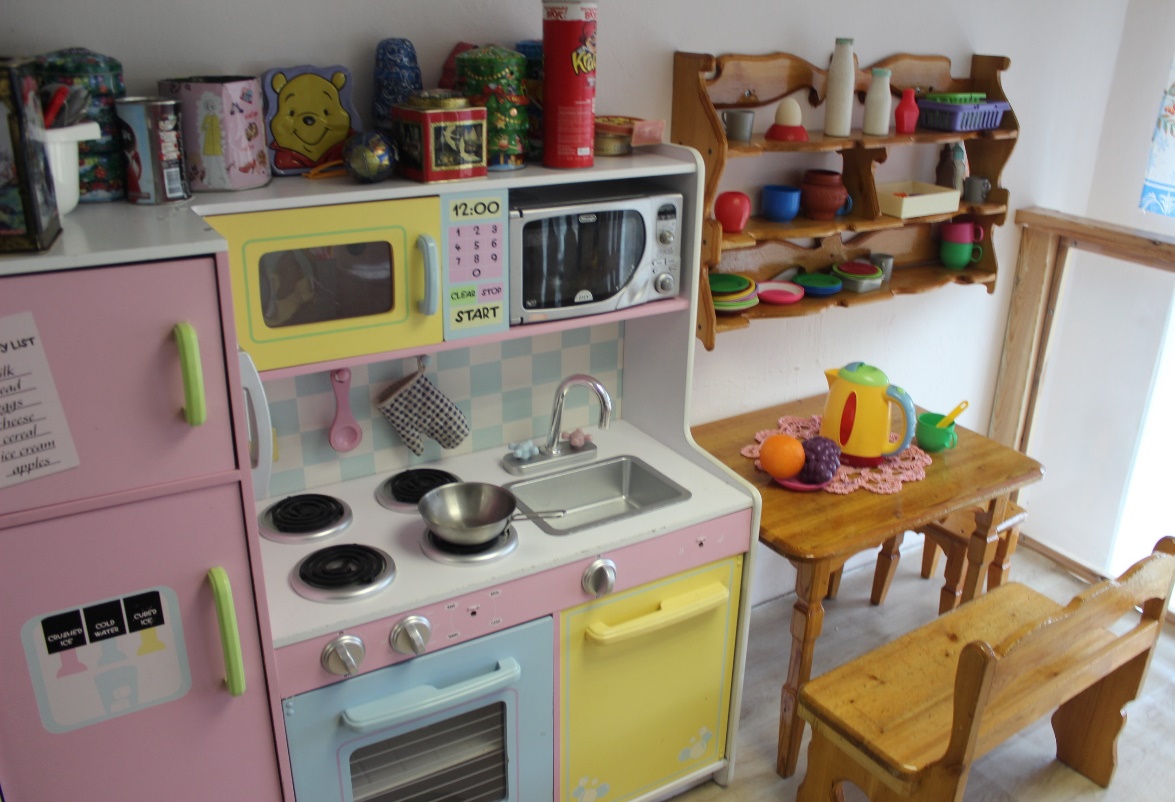 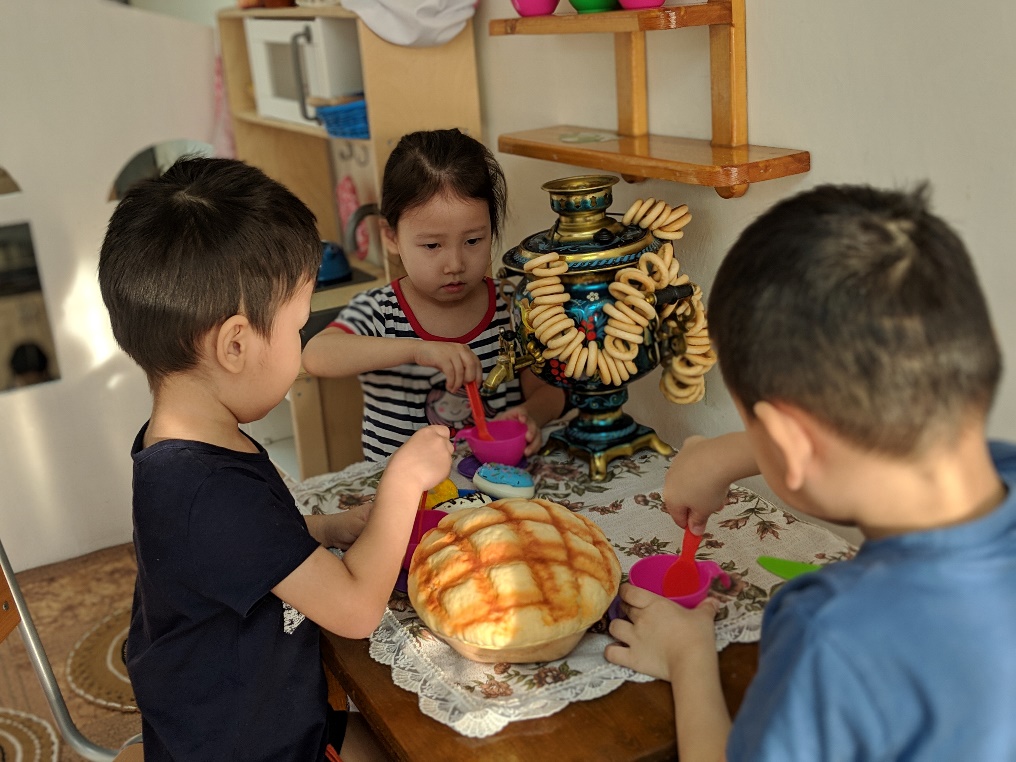 Строители
Игровые цели
•	Знать правила техники безопасности на стройке;
•	Подготовить и доставить на строительный объект строительный материал: кирпичи, крупный панели, раствор для фундамента;
•	Выполнить дизайн постройки по эскизу архитектора;
•	Строительство по этапам: архитектор: разработать и утвердить эскиз дома; водители спецтехники – подвоз строительного материала; строители бригады №1 и №2: подготовить фундамент дома из цементного раствора, установление стен и кровли;
•	Сдать объект заказчику;
Строители
Игровой материал
•	Эскиз проекта различных зданий, журналы, буклеты о строительстве; 
•	Строительные материалы разного размера: крупный строительный материал, конструктор; 
•	Инструменты: мастерки, молотки, пила (ножовка); 
•	Строительная техника: бетономешалка, КАМаз, экскаватор, кран
•	Вспомогательный материал: ведёрки, каски;
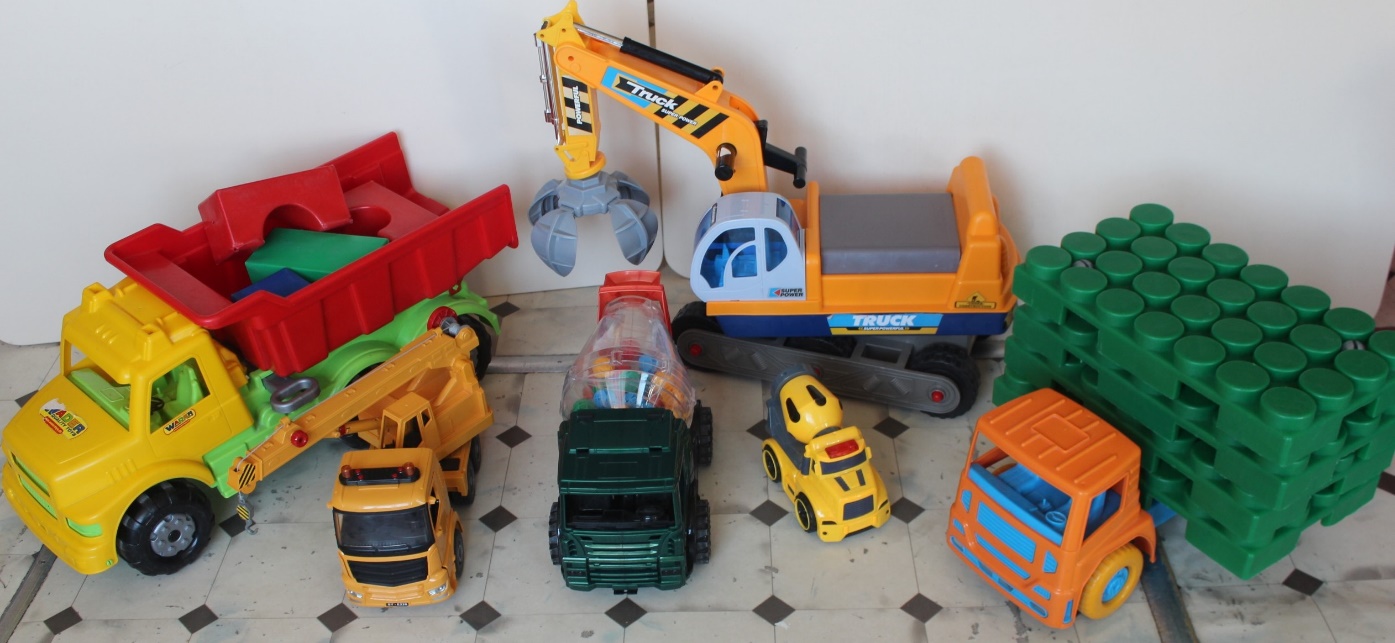 Строители
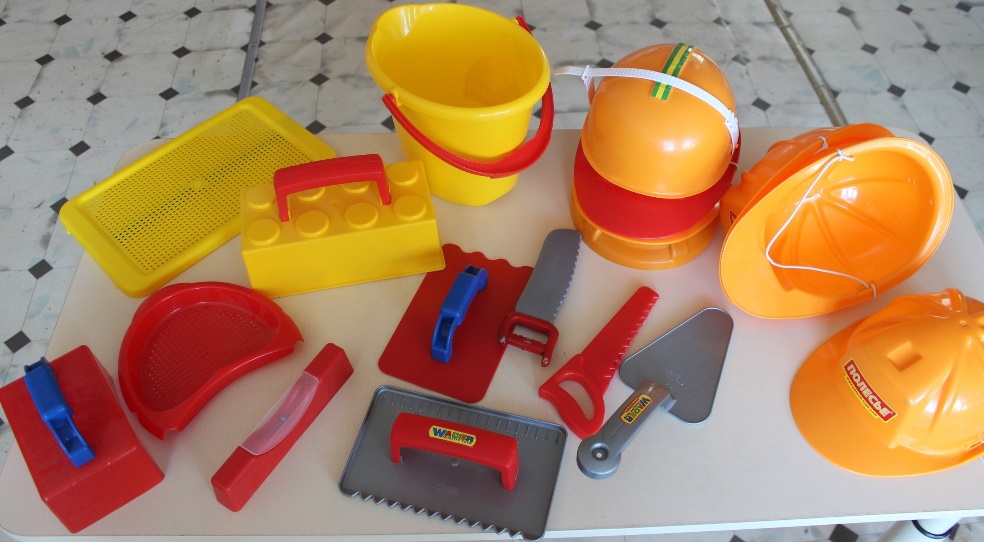 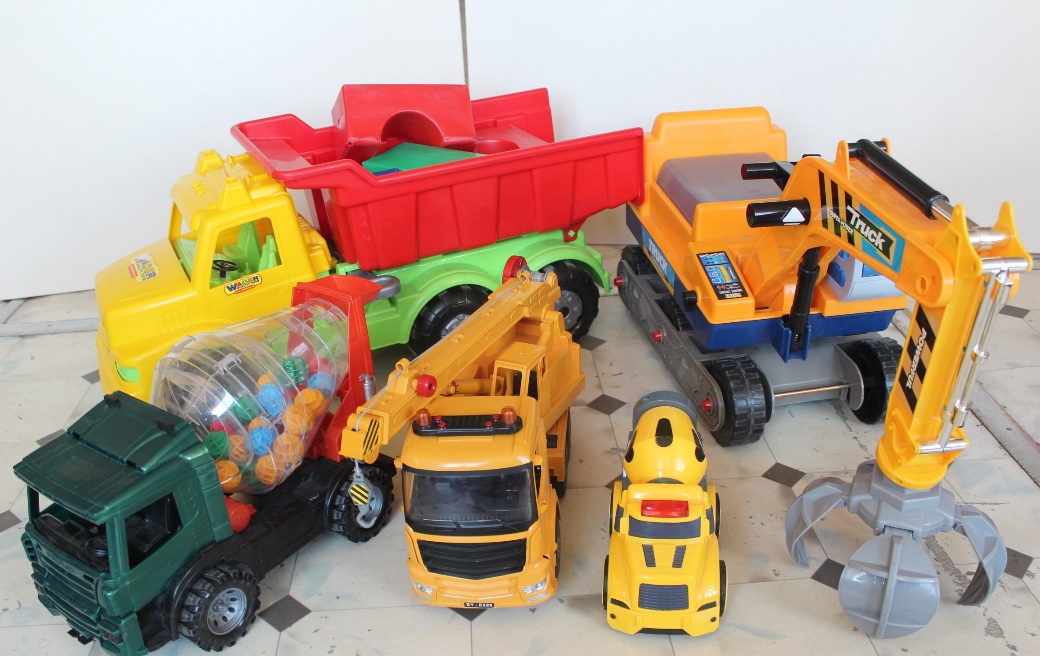 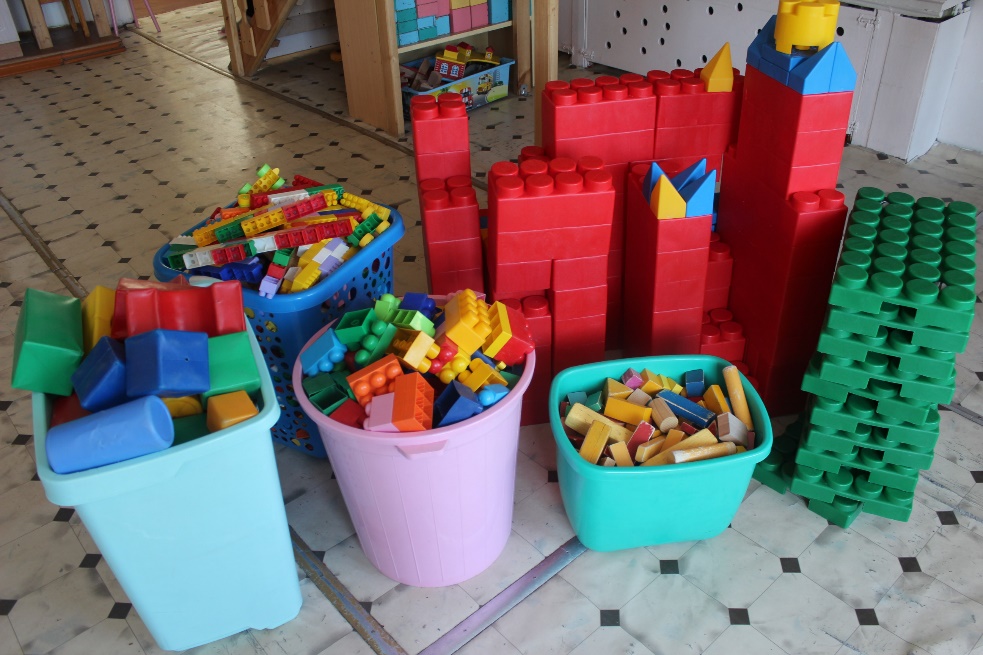 Шофер (автомастерская, гараж)
Игровые цели
•	Создавать разные игровые ситуации: «шофёры уходят в рейс», «шофёр везёт пассажира», «шофёр привёз груз», «после рейса привести в порядок транспорт и поставить в гараж», «диспетчер автобазы выписывает путевой лист, в котором указано куда ехать и что перевезти»; «кондуктор продает билеты пассажирам автобуса», «контролёр проверяет билеты у пассажиров автобуса», «сломалась машина надо ехать в автосервис» и др.;
•	Вспомнить правила поведения в общественном транспорте.
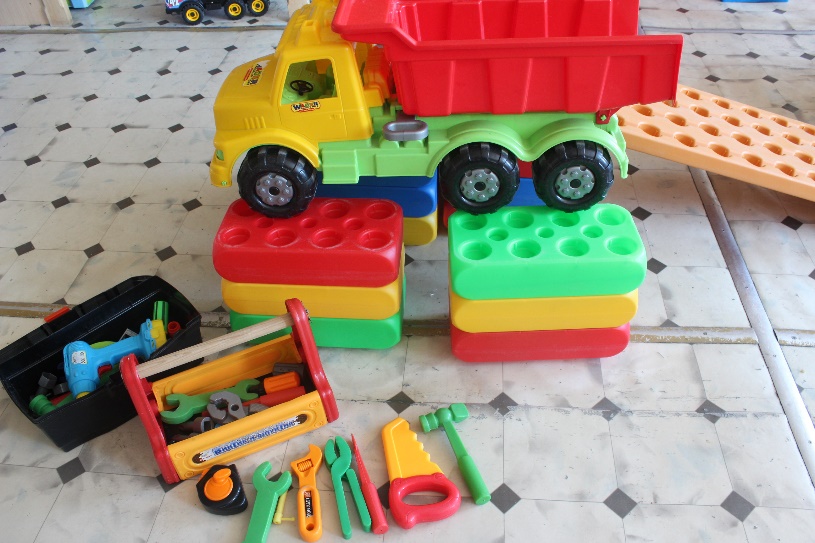 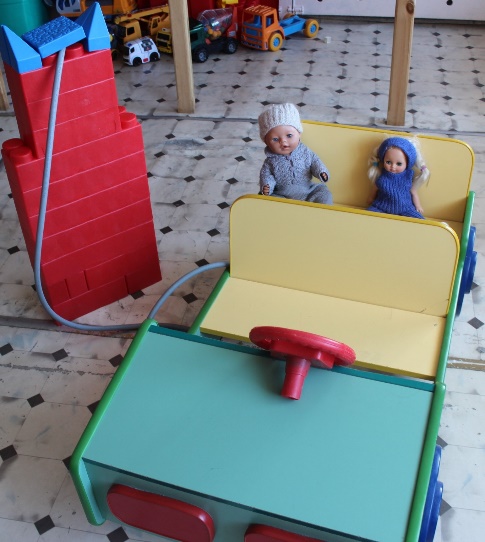 Шофер (автомастерская, гараж)
Игровой материал
•	Инструменты для ремонта машин: гаечный ключ, молоток, отвертки, насос, шланг, молоток;
•	Кепка водителя, сумка кондуктора, документы водителя (права).
•	Рули, билеты, денежные знаки;
•	Бензозаправочная колонка, светофор, канистра, шланг для имитации заправки машины бензином;
•	Машины разных марок
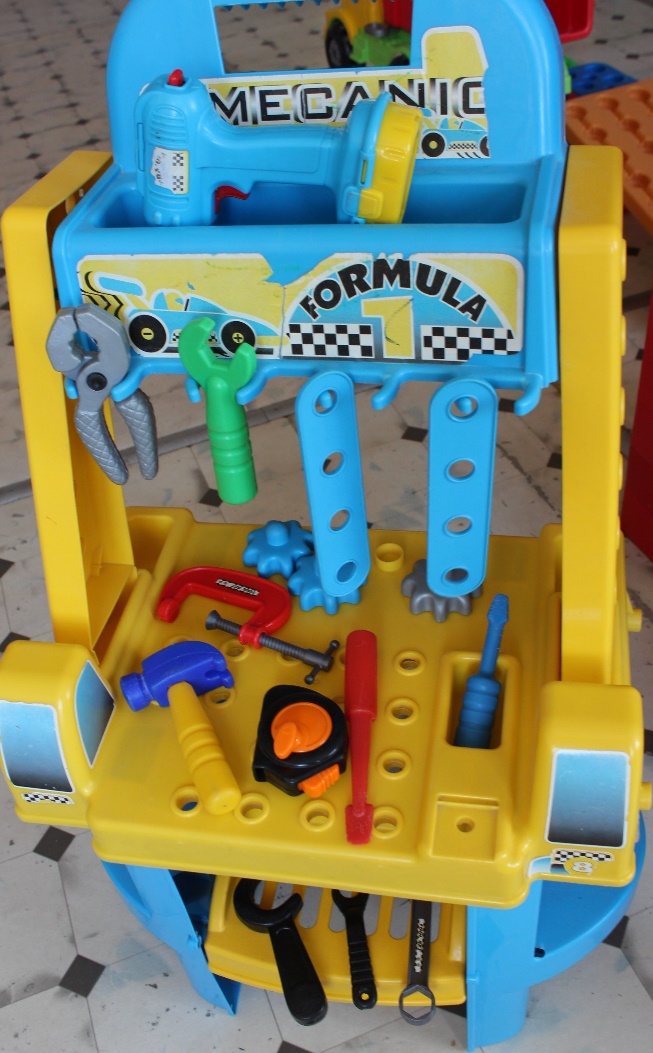